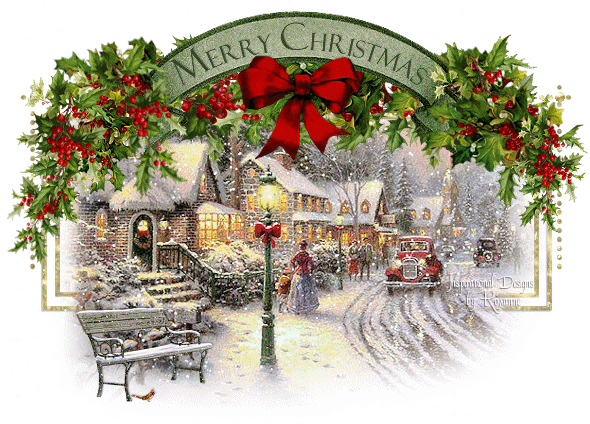 Christmas 
miracle
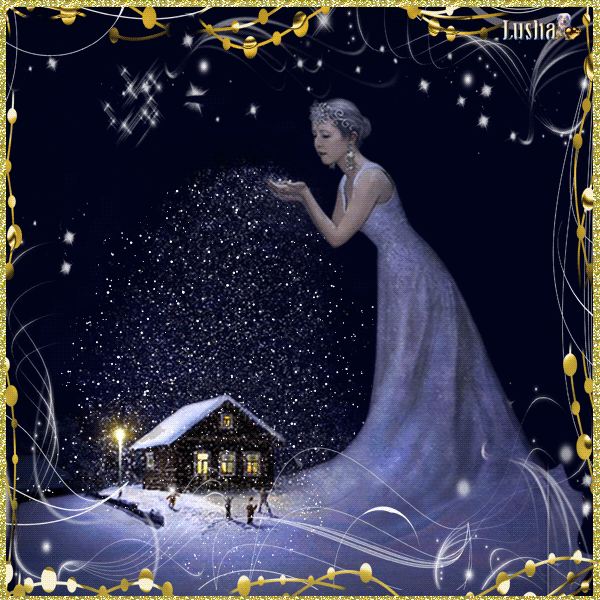 Sleep...
Sleep…!!!
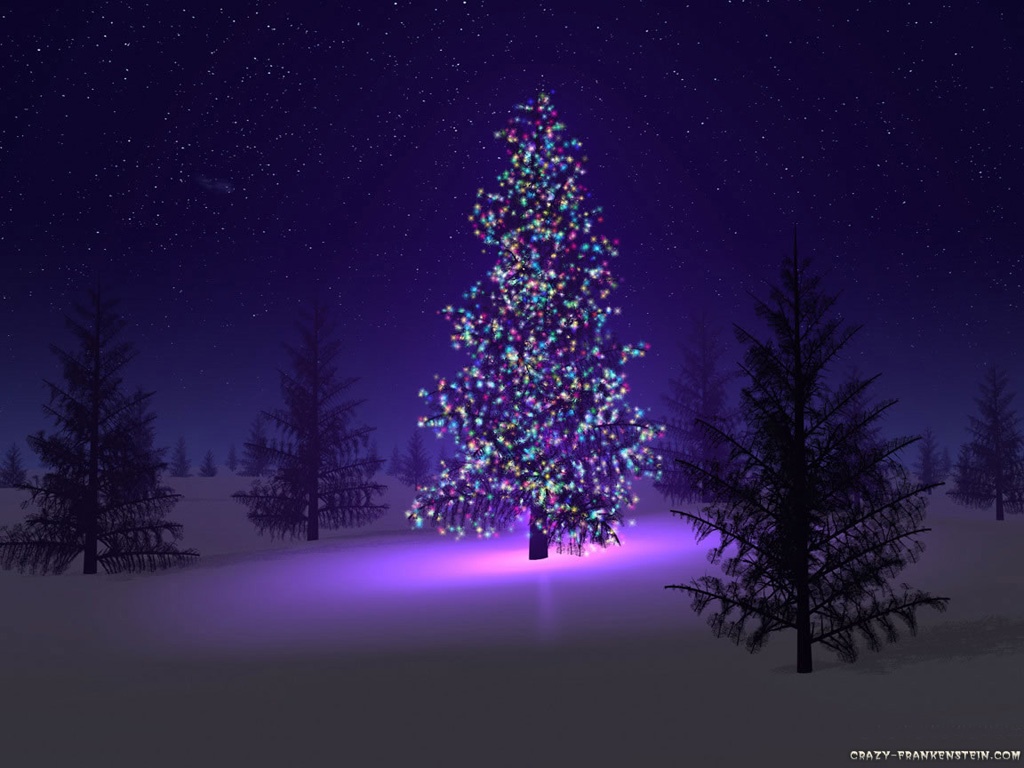 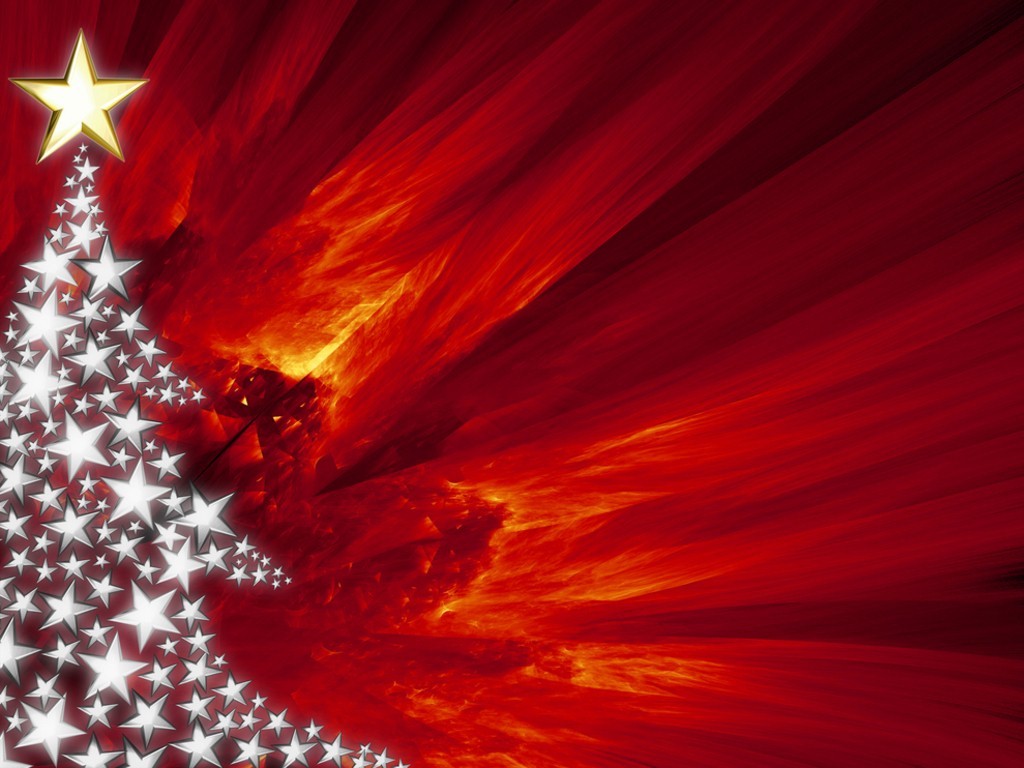 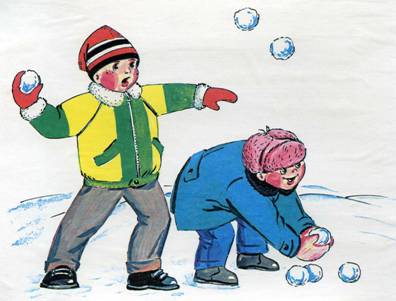 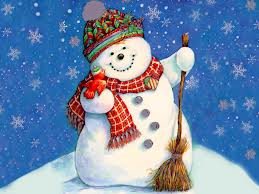 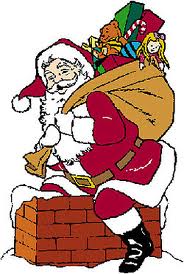 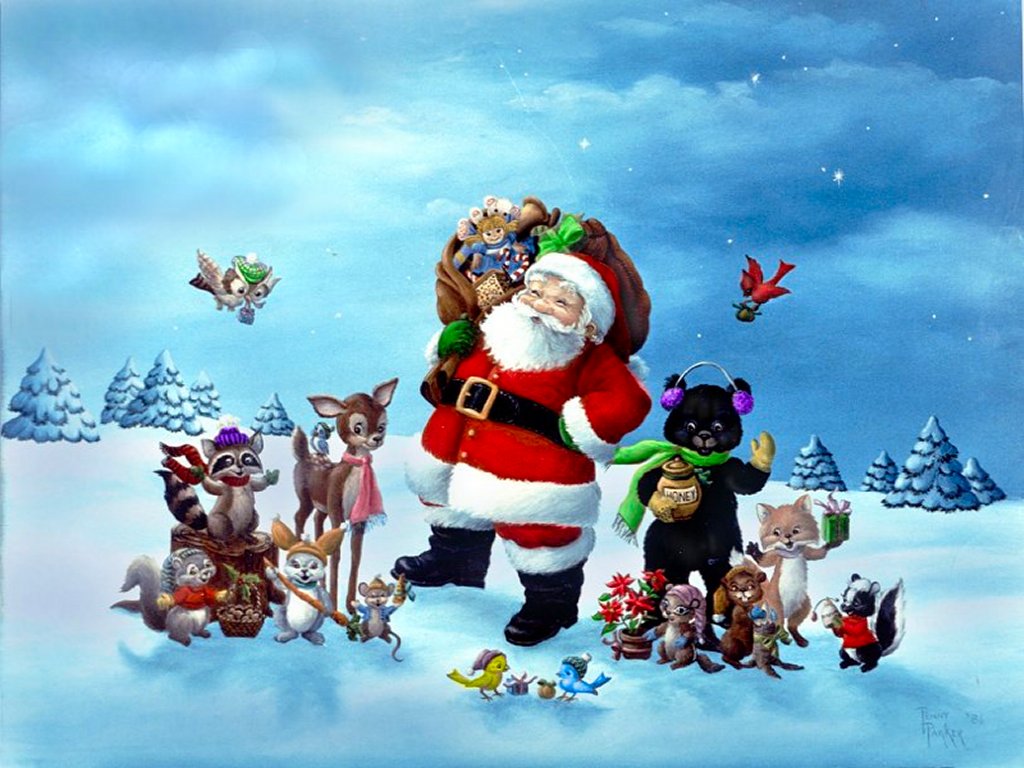 A Fairy-Tale
Merry Christmas
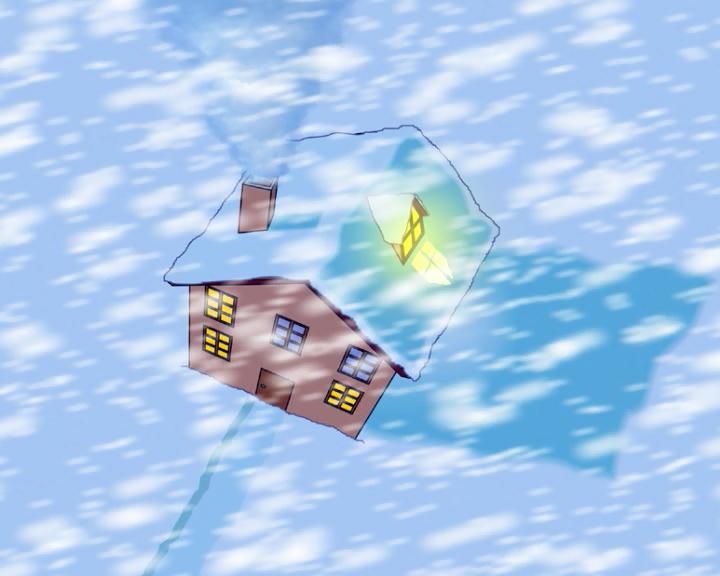 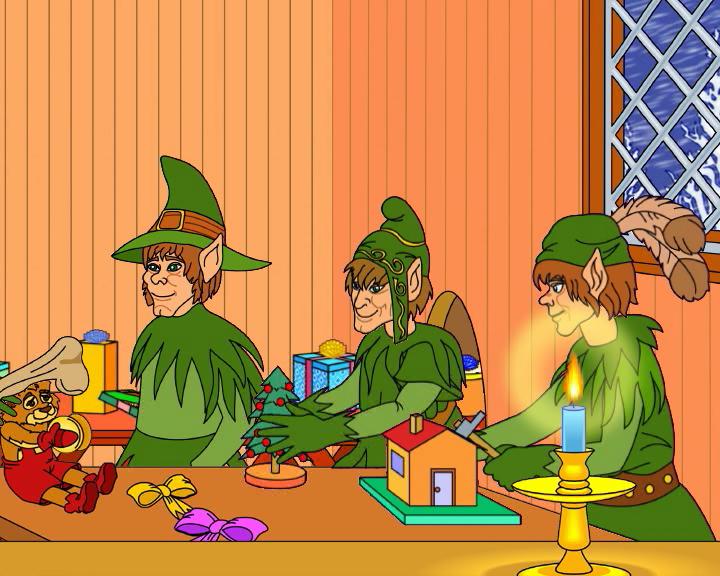 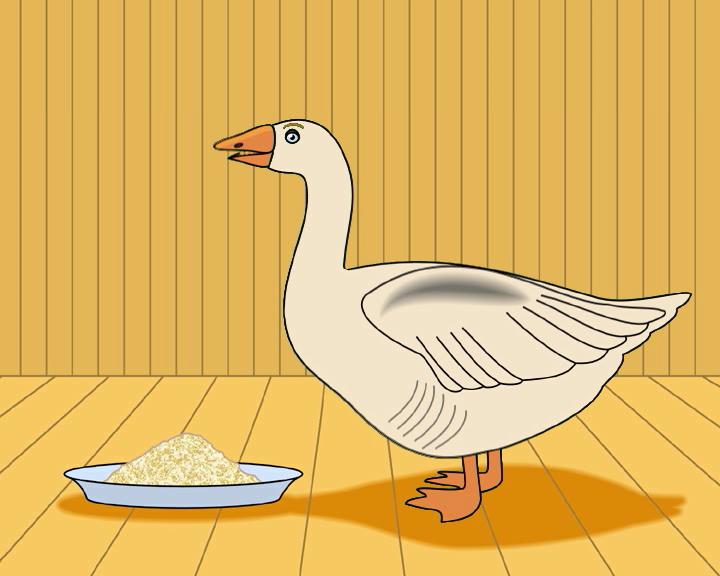 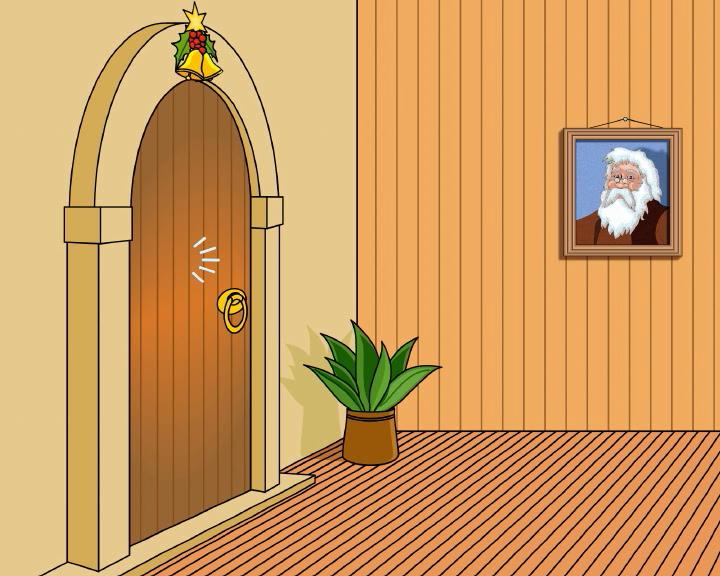 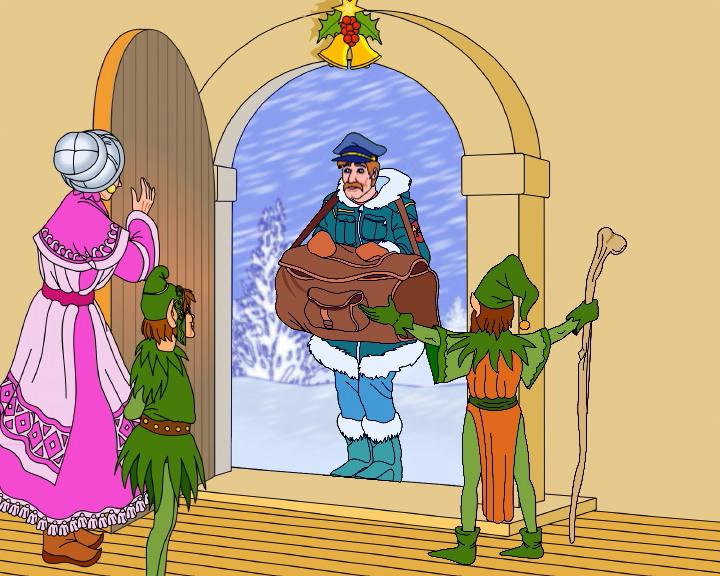 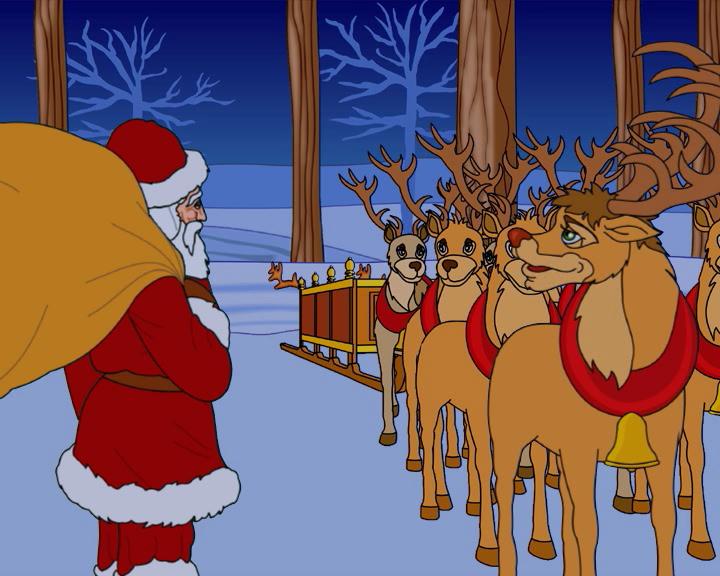 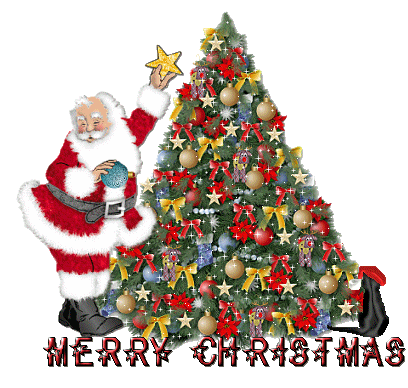 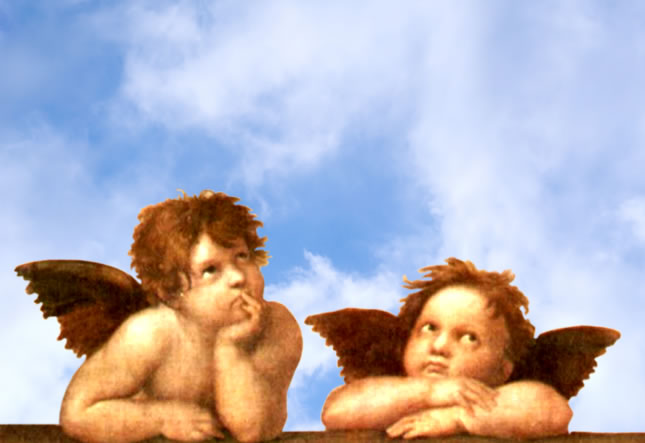 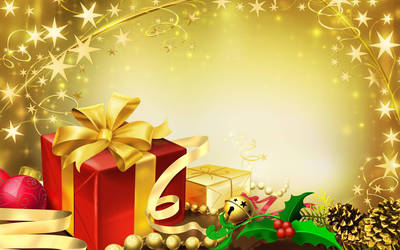 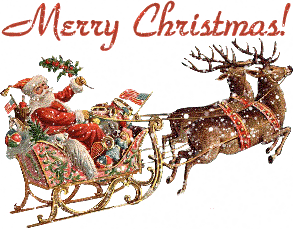 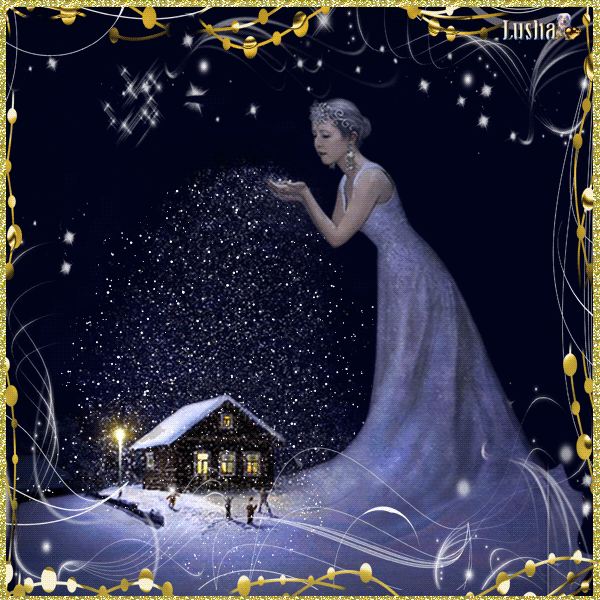 Wake up...
Wake up…!!!